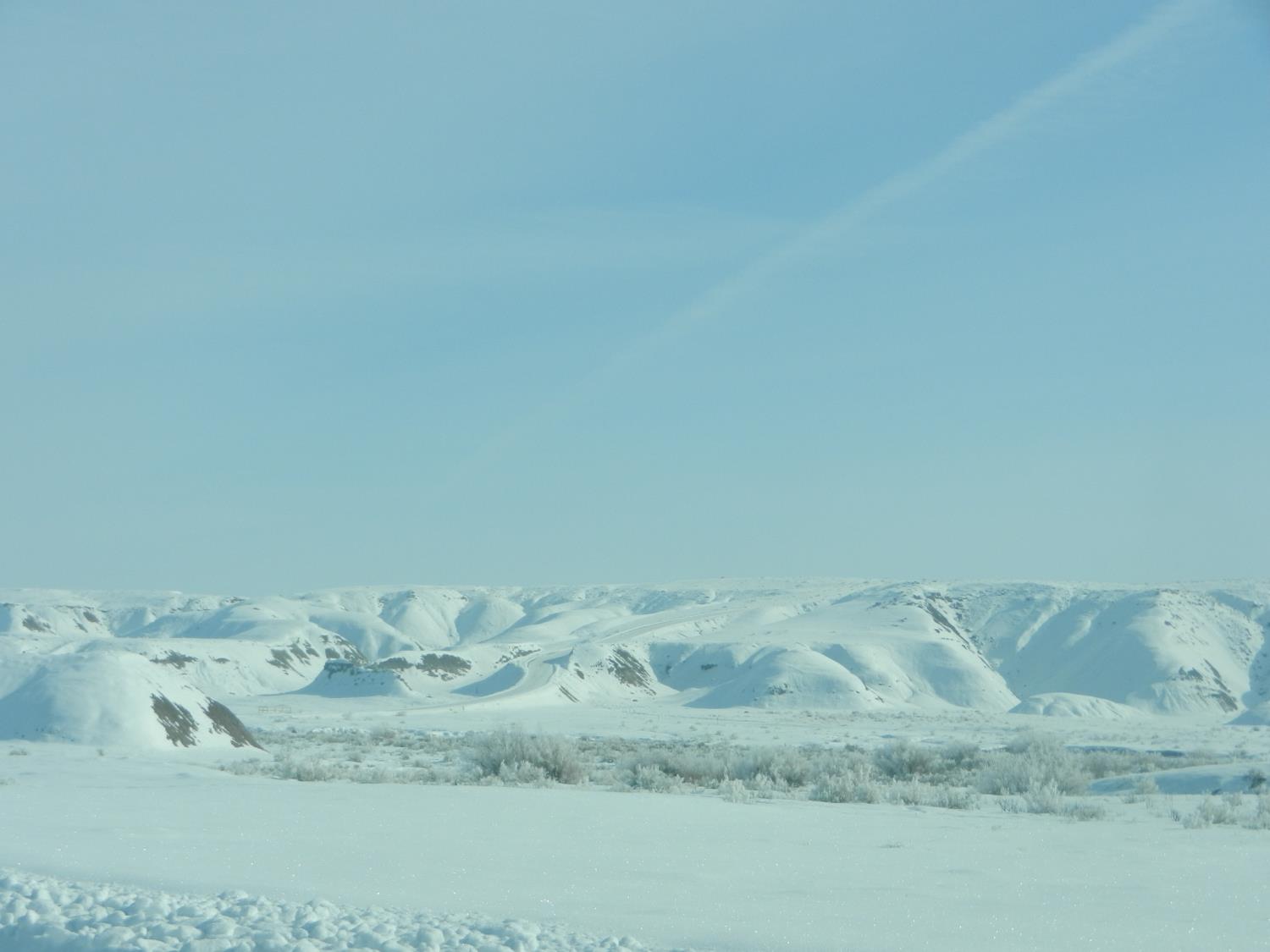 Numerical Modeling of Wintertime Persistent Cold Air Pools
Erik Neemann U of U
Lance Avey Utah DAQ
Erik Crosman U of U 
John Horel  U of U

5 Dec 2013
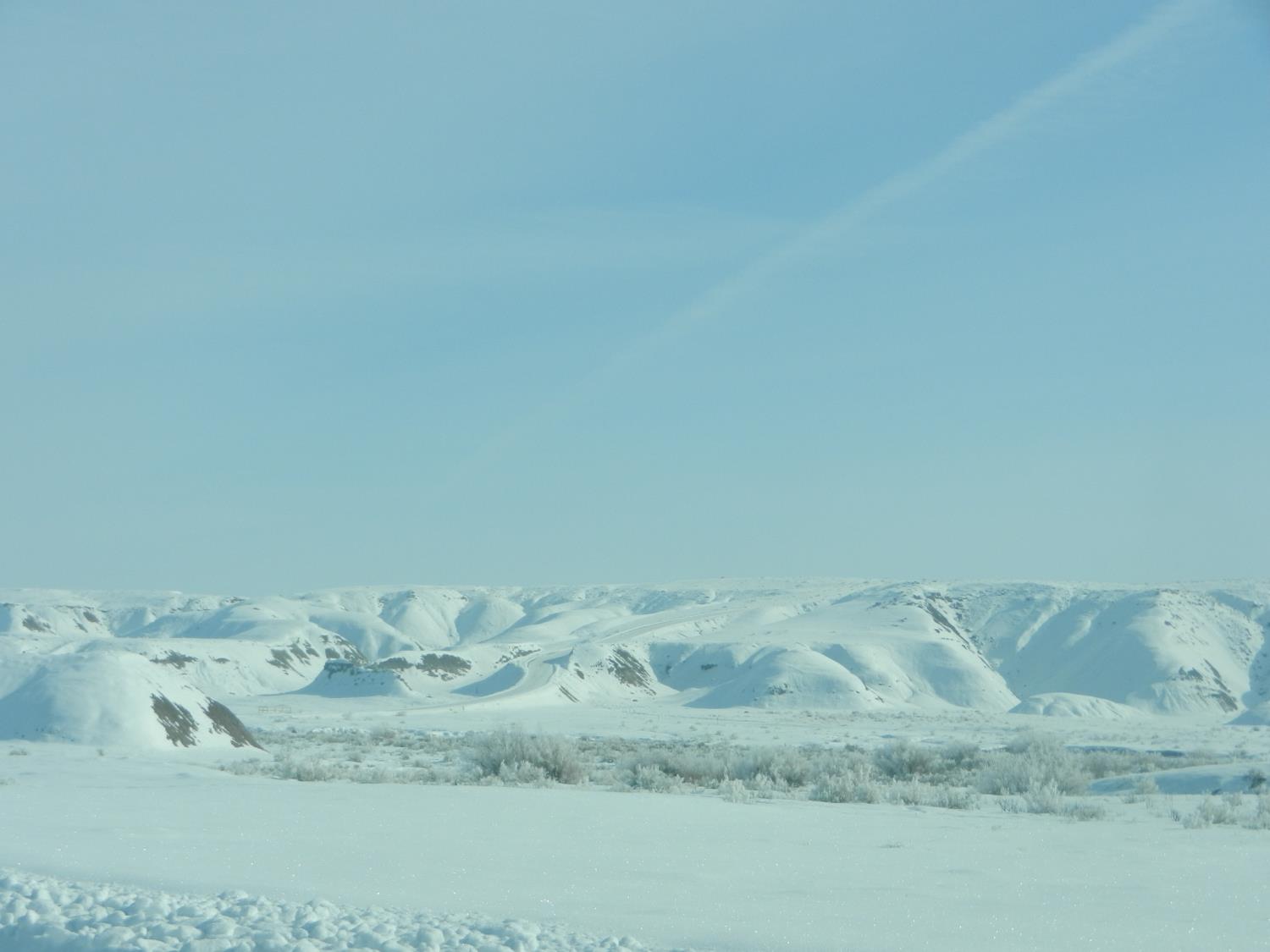 Topics
Why is it so hard to model stable boundary layers?
Overview of WRF modeling at the University of Utah and Utah DEQ
Highlight importance of vertical profiles in validating wintertime stable layers
Discuss modifications made to WRF model to improve simulations in Uintah Basin
Example results
Why is it so hard to model the stable boundary layer?!?*
Stable boundary layer (SBL) complexity originates from “multiplicity of processes” (e.g., turbulent mixing, gravity waves, katabatic flows, fog, radiative cooling)
Processes and their interactions “insufficiently understood” which hampers model parameterization development
SBL turbulence is suppressed by stable stratification. Within very SBL, a well-established scaling framework between local gradients of wind and potential temperature and vertical fluxes is missing
“Qualitatively, this regime is dominated by intermittent and unpredictable weak turbulence, waves, drainage flows, and other submesoscale motions”
Typical model errors for SBL are:
       “Overestimation of surface vegetation temperature on calm nights”
       “Overestimation of SBL depth”
       “Low level jets too deep with too weak of winds”
       “Underestimated near surface temperature and wind speed gradients and diurnal cycle”
*G.J Steenvald. Stable Boundary Layer Issues http://www.met.wau.nl/medewerkers/steeneveld/SteeneveldProceedingsECMWFGABLSworkshop.pdf
University of Utah WRF Large-Eddy Simulations
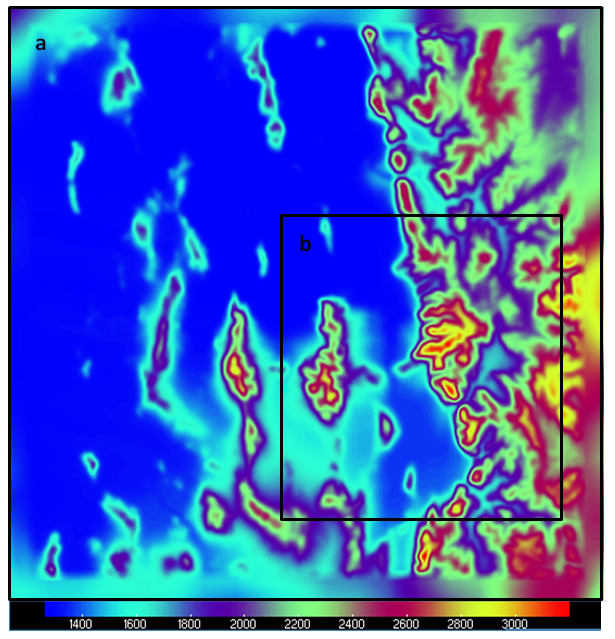 ΔX = 50 m
Idealized
Real (Salt Lake Valley
ΔZ = 10 m
ΔX = 750 m
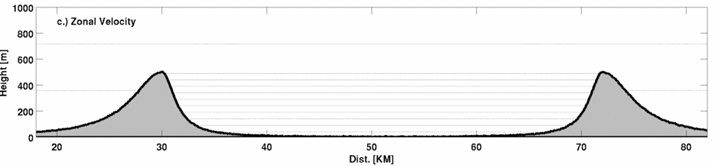 Evaluates mixing terms in
physical space (x,y,z)

Subgrid scale model 1.5 order TKE closure (3D)

No PBL
Salt Lake 
Valley
ΔX = 250 m
ΔZ = 50 m
Explicitly resolve some of turbulence using a Large Eddy Simulation (LES) which provides a more realistic representation of the complex processes occurring in stable boundary-layer (Teixiera et al. 2008).
PCAPS: The Importance of Validating Model Performance with Vertical Profiles
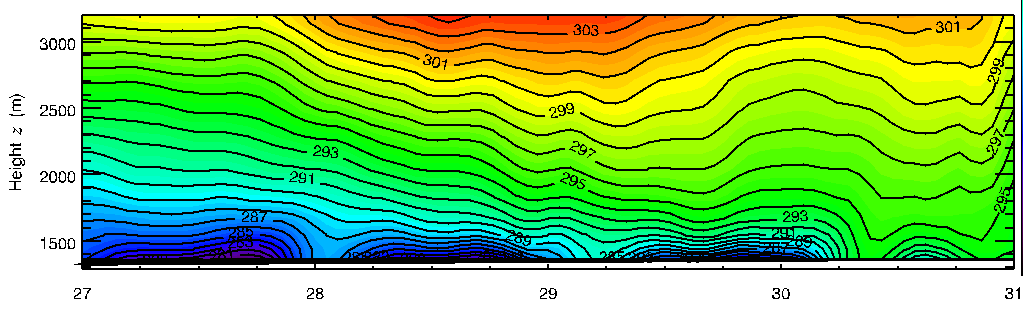 COARSE ΔX 1335 m
PBL parameterizations
Remove most of cold pool
on January 30
CAP too shallow
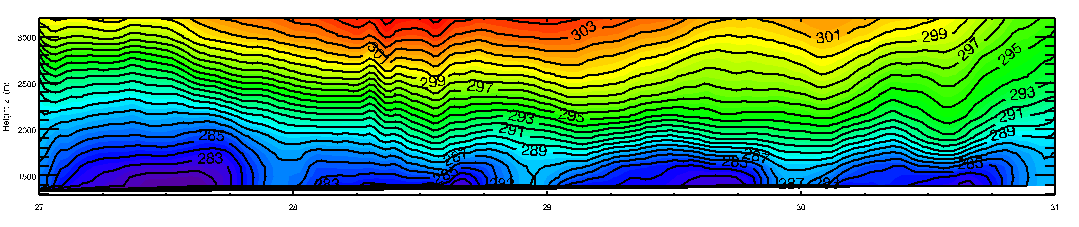 LES ΔX 250 m
LES looks more 
Like reality
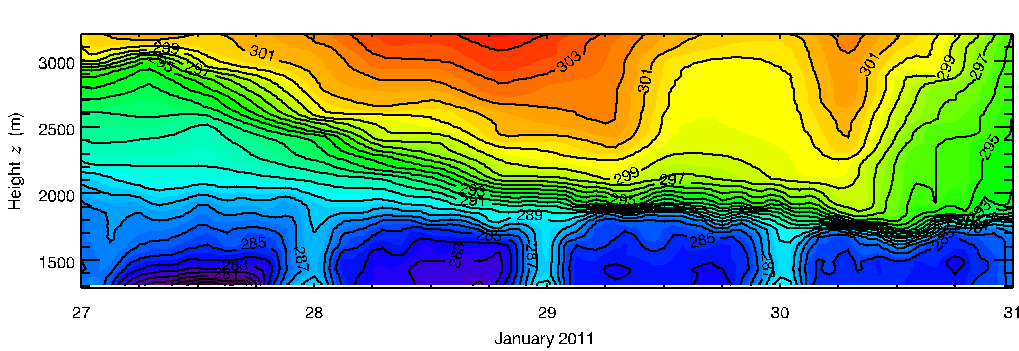 OBSERVATIONS
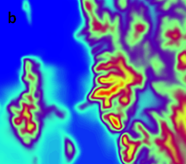 University of Utah Uintah Basin WRF Mesoscale Simulation Domains
Inner Domain & Subdomain
Outer Domain
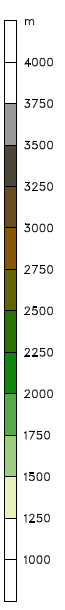 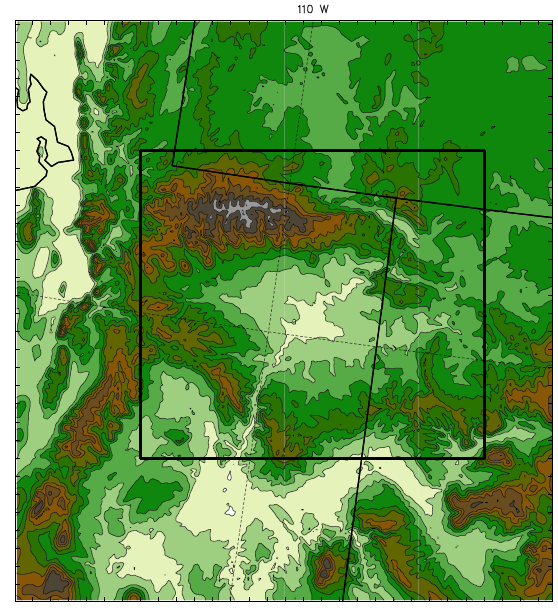 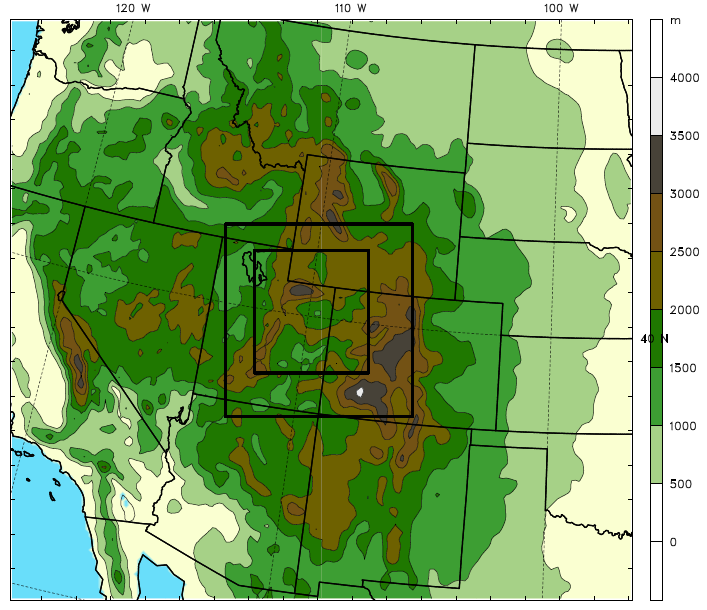 1.33 km
4 km
Subdomain
12 km
Improving WRF Mesoscale Wintertime CAP Simulations
No magic fix. PBL schemes fundamentally limited in simulating stable boundary layers until better parameterizations are developed and implemented. 
However, some things can be done to get a better simulation:

Determine which combination of parameterization schemes (e.g., pbl, land surface)  produce more realistic cold pools without affecting other meteorological situations (orographic precipitation, convection, etc….)
Improve model initialization  
Improve physical representation land use/snow cover/boundary layer clouds
Improving WRF Mesoscale Wintertime CAP Simulations
STEP 1: Determine which combination of parameterization schemes (e.g., pbl, land surface)  produce most realistic cold pools

The University of Utah and Michigan State University have found that YSU and MYJ produce better CAPs than the other WRF PBL options 

Too few vertical layers significantly limits accurate modeling of stable layer structure. Several layers with ~10 m vertical spacing near surface suggested, with more than 35 total model levels recommended

We did not rigorously test differences between NAM, GFS, RUC, etc initialization, but through personal communication with a number of scientists it appears to be case-dependent (but often NAM is better than GFS because of more vertical levels to resolve cold pools). We recommend NAM or something with equivalent or more vertical levels

We did not find significant improvements implementing with the new Jimenez stable layer scheme (with YSU) in WRF for our few case studies but would recommend further testing 
Jimenez et al. Jiménez, Pedro A., Jimy Dudhia, J. Fidel González-Rouco, Jorge Navarro, Juan P. Montávez, Elena García-Bustamante, 2012: A Revised Scheme for the WRF Surface Layer Formulation. Mon. Wea. Rev., 140, 898–918.
UU/UDEQ WRF Configuration
41 Vertical levels
NAM IC/BC
KF Cumulus (not 4-km); 
Thompson Microphysics (modified) 
RRTM LW/RRTMG SW radiation schemes
Noah Land Surface Model
MYJ Planetary Boundary Layer scheme
NLCD 2006 30 m resolution land use (better urban representation)
Slope effects /shading ON
Idealized snow cover to replace potentially poor NOHRSC snow analyses
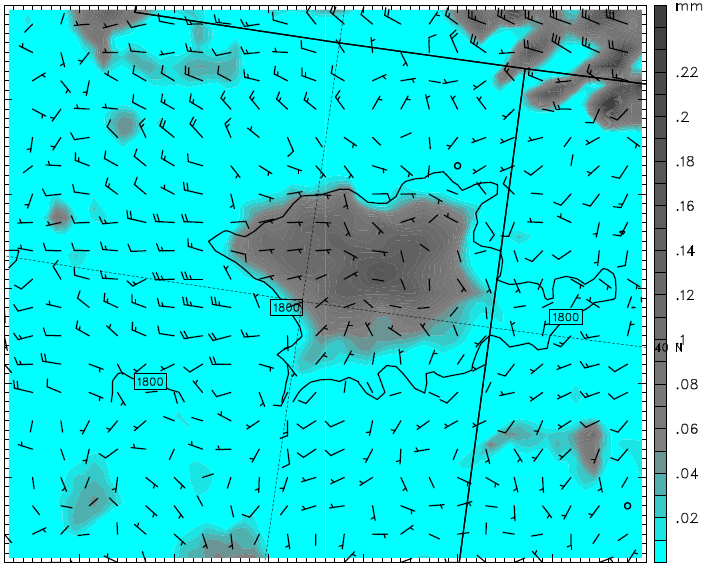 YSU run
1 Feb 2013 18Z
MYJ used because did not 
over-predict basin cloud cover as much as YSU
MODIS 1 Feb 2013 1910Z
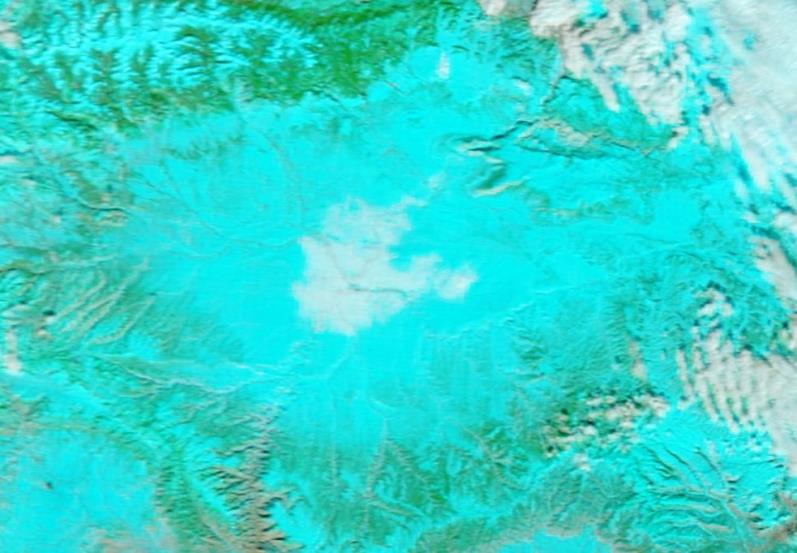 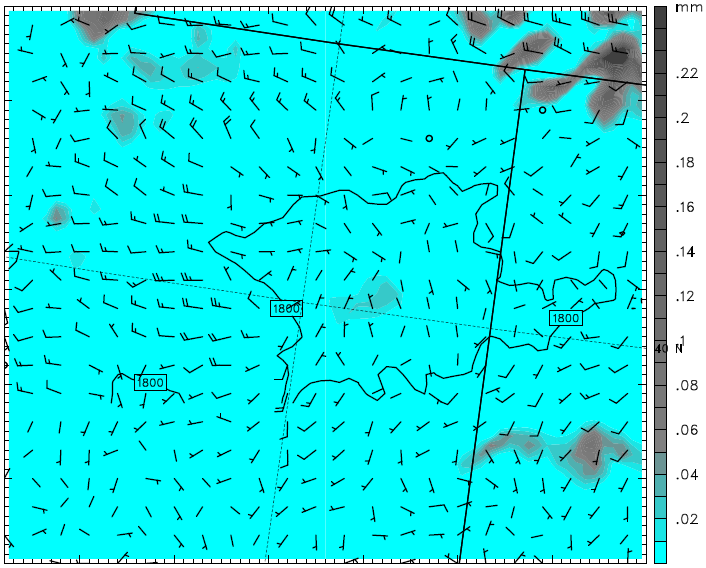 MYJ run
1 Feb 2013 18Z
Improving WRF Mesoscale Wintertime CAP Simulations
STEP 2: Improve snow cover  and ground temperature model initialization  

Model initialization snow cover fields sometime good, sometimes poor. 
Initialized new snow cover fields based on in situ observations
Corrected model skin and ground temperature (Soil Climate Analysis Network) based on in situ observations
Idealized snow cover in Uintah Basin and mountains
00Z 1 Feb 2013
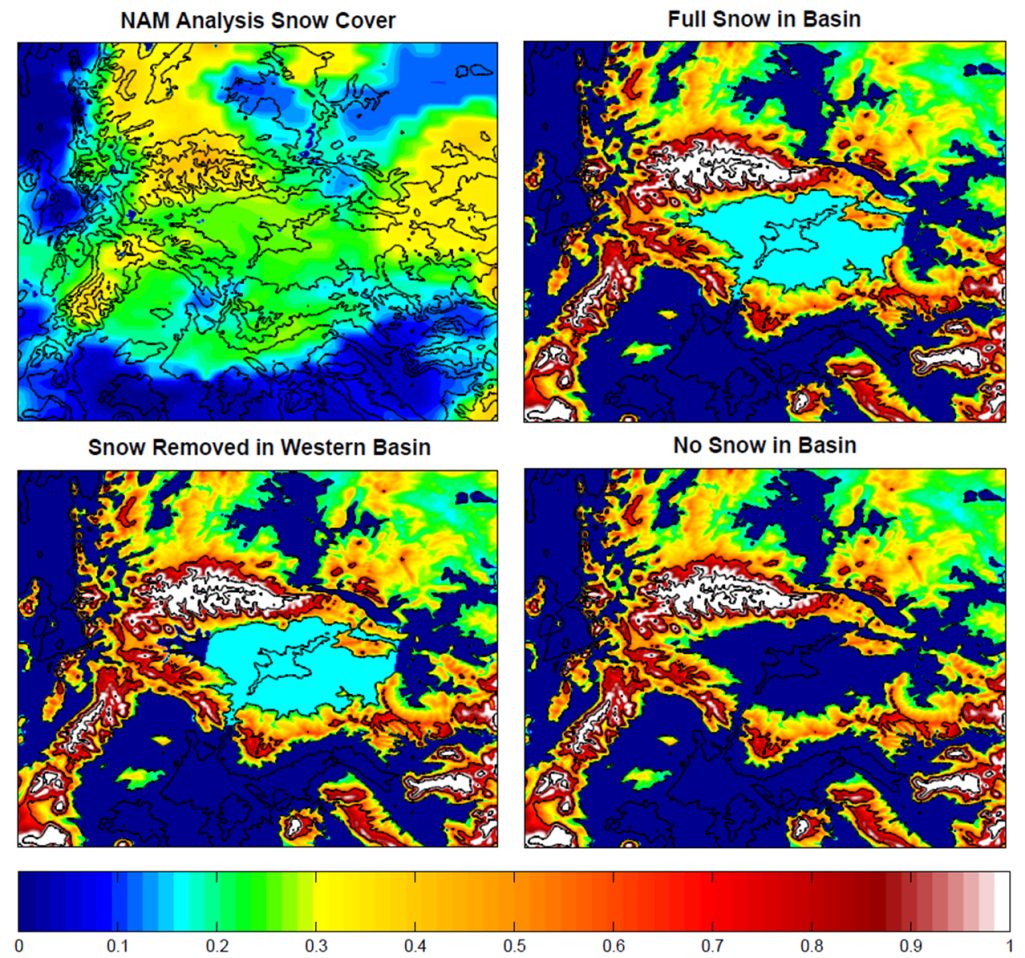 NAM overestimation inside Uintah Basin (22 to 28 cm)

Elevation-dependent snow cover above 2000 m (17 cm to 1 m above 2900 m)

Uniform snow in basin (17 cm depth, 21.25 kg/m3 SWE, 8:1 ratio)
Improving WRF Mesoscale Wintertime CAP Simulations
STEP 3: Improve model physical representation land use/snow cover/boundary layer clouds


Updated land use with high resolution (60 m) 2006 data set
Modified vegetation to be more easily covered by snow
Number of microphysical edits to obtain more realistic boundary layer clouds
Updated Land Use data
Old USGS Land Use data
New NLCD 2006 data
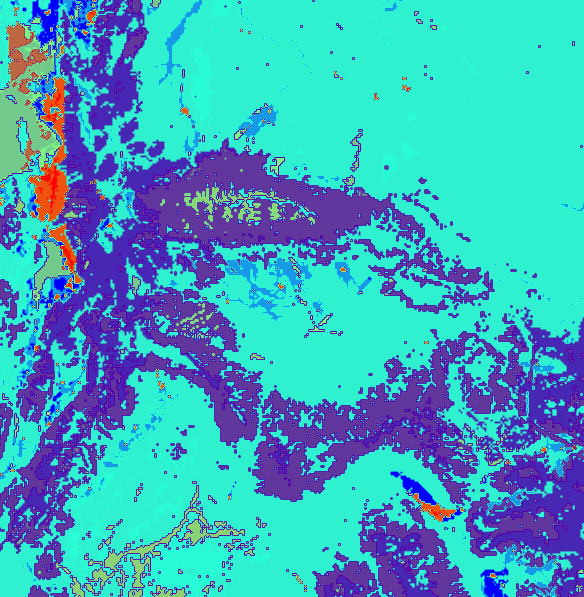 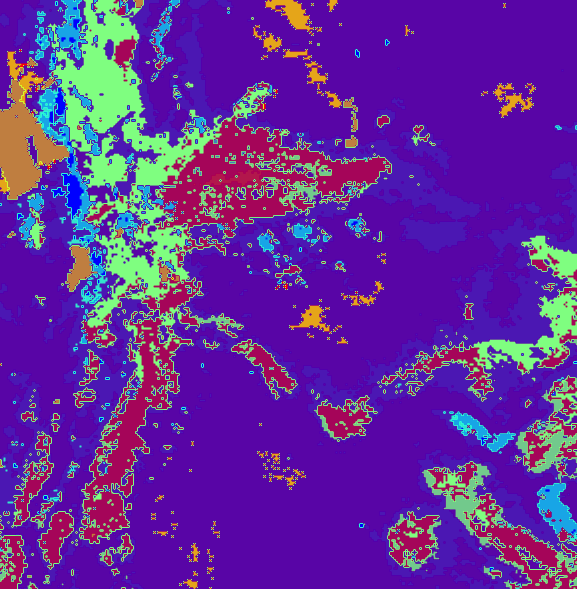 More urban categories
Changes in Uintah Basin
Updated land use data to NLCD 2006 (1 arc-second, ~30 m)
Uintah Basin primary “shrubland” and “cropland/grassland mosaic”
“Barren or sparsely vegetated”, “grassland”, and “irrigated cropland & pasture” significantly decreased
Fixing the effective vegetation depth
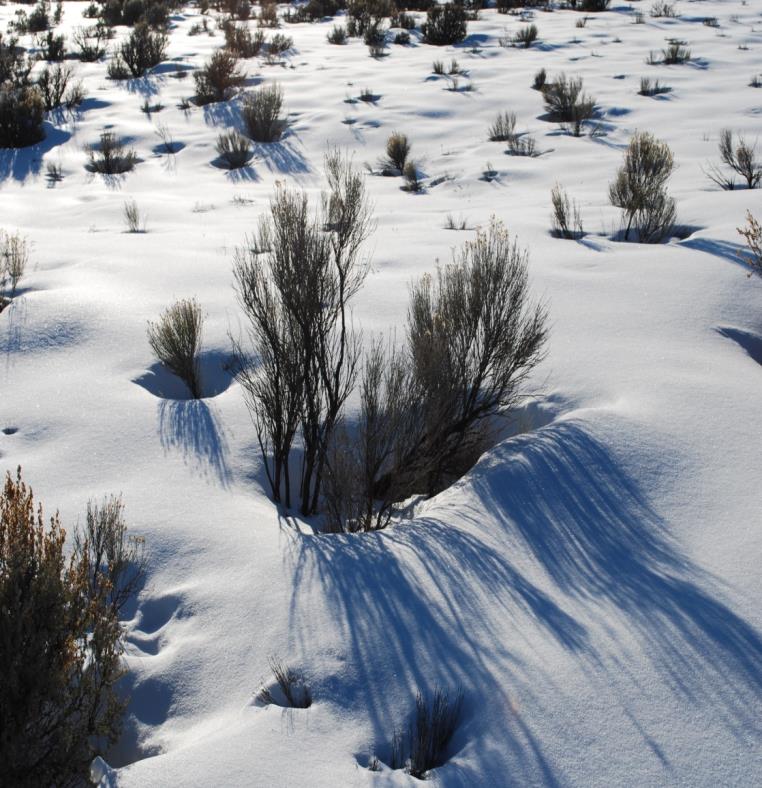 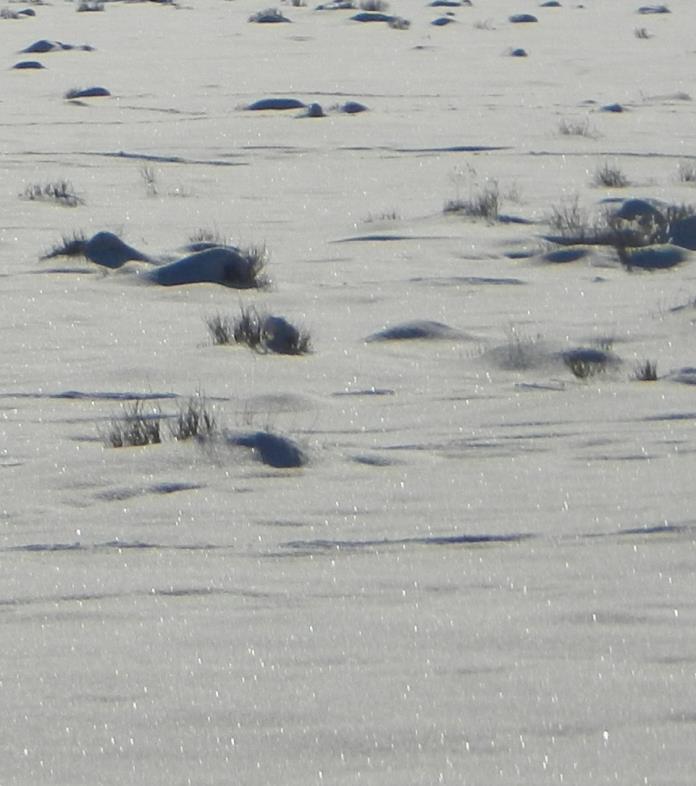 INCORRECT
CORRECT
What model was simulating BEFORE edits
(photo NOT from Uintah Basin)
What model simulating AFTER edits
(photo taken in Uintah Basin Feb 2013)
Modified VEGPARM.TBL
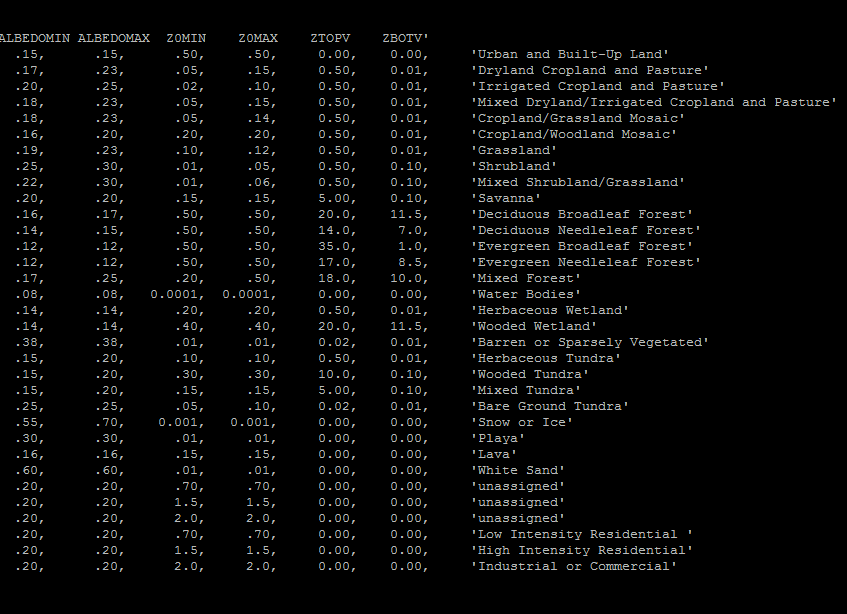 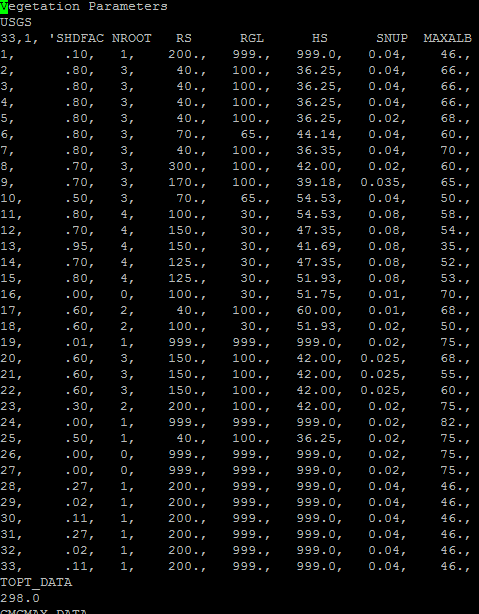 Changed from .04 to .02
Changed from .03 to .02
Modified VEGPARM.TBL “SNUP” to 0.02 for vegetation categories 5 & 8 (cropland/grassland mosaic & shrubland)
Allows 2 cm of SWE (20 kg/m3) to “cover up” vegetation with snow
Enables albedo to attain “max snow albedo”, instead of combination of snow albedo and vegetation albedo
Snow Albedo changes
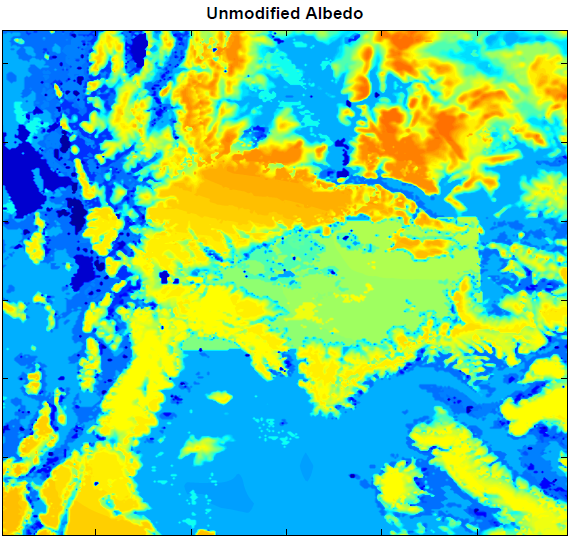 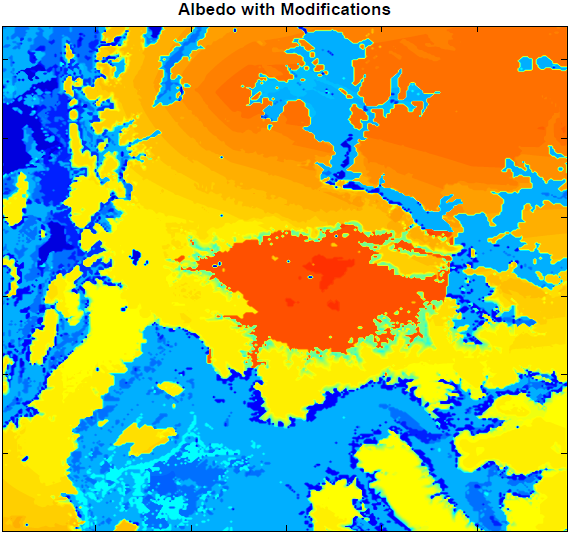 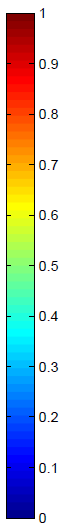 0.52 - 0.57 Average
0.8 - 0.82 Average
Combination of VEGPARM.TBL and snow albedo edits achieve desired albedos
Set snow albedo to 0.82 within the basin (below 2000 m)
Left snow albedo as default value outside the basin
Change in land use dataset accounts for differences outside the basin
Microphysics Modifications (Thompson)
Changes to homogeneous freezing temperature
Changes to ice nucleation temperature
Turning off cloud ice sedimentation
Turning off cloud ice autoconversion to snow
WRF Model before microphysics edits
Observed
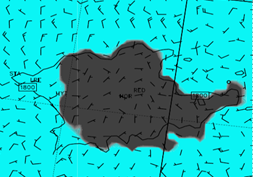 Shallow near surface low clouds and ice  fog
Deep, extensive liquid low clouds
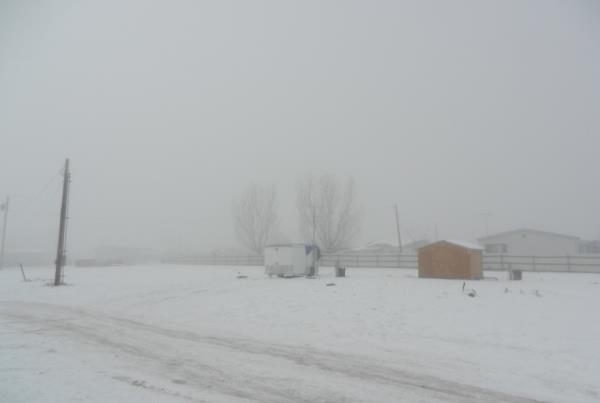 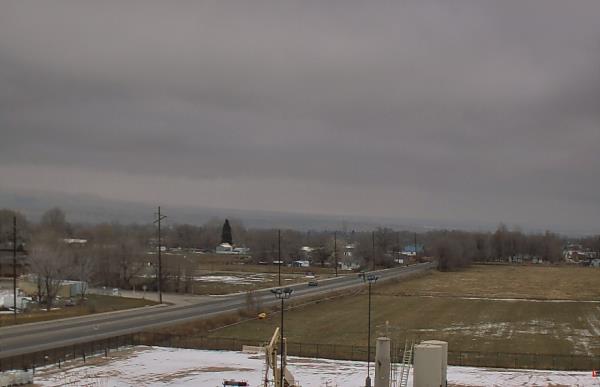 ?
Dense surface freezing fog
Sedimentation - Average cloud ice & cloud water bottom 10 levels
4 Feb 2013 06Z
Cloud Water
Cloud Ice
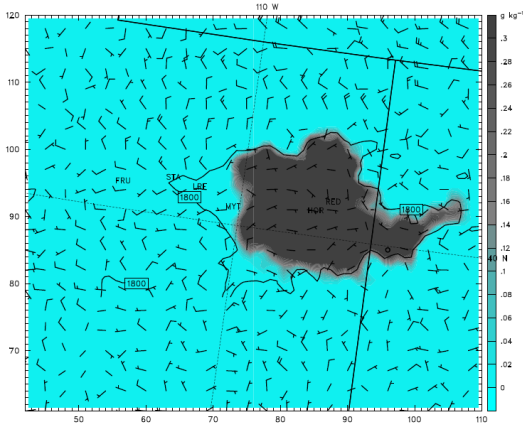 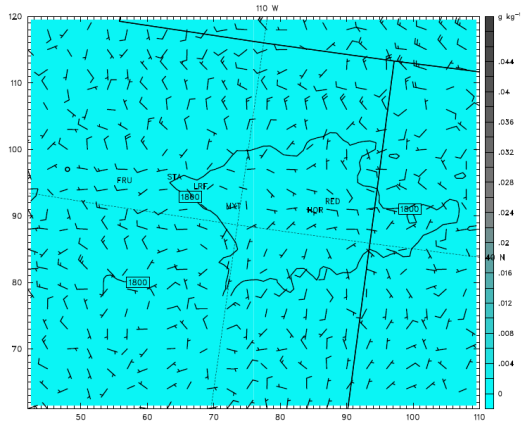 *Both runs have Autoconversion OFF
Ice sedimentation OFF
= Ice Cloud
Cloud Water
Cloud Ice
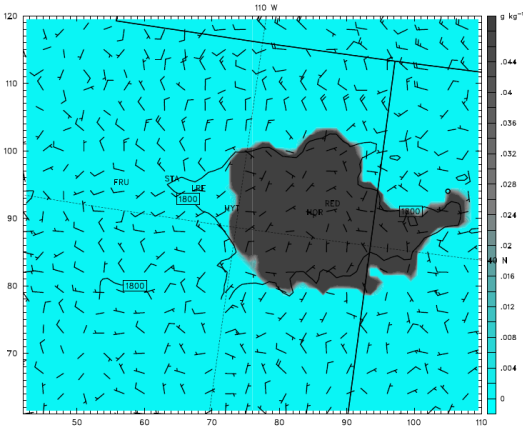 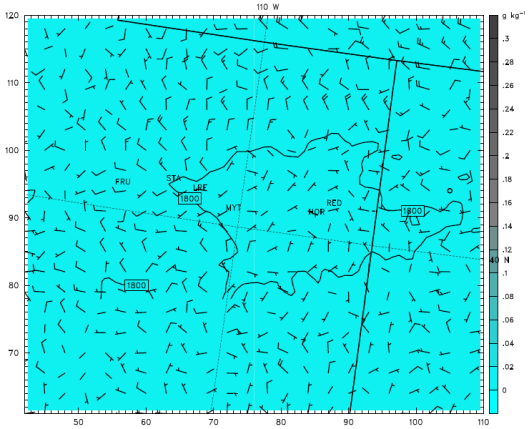 Ice Sedimentation ON
= Liquid Cloud
Impact of Liquid Clouds vs. Ice Clouds
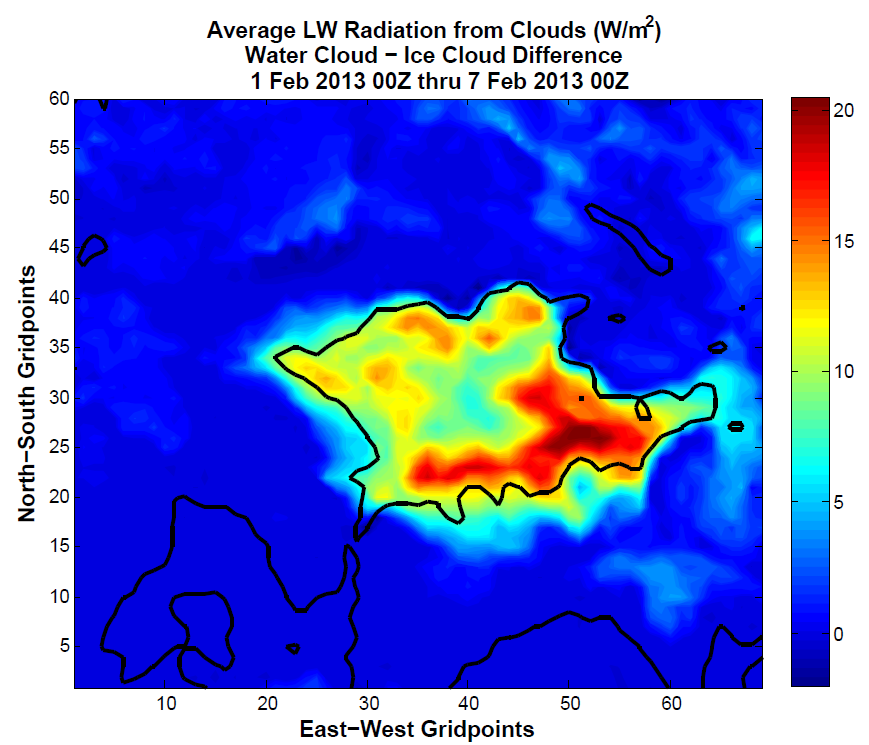 Over the entire model run, liquid clouds produced an average of 7-20 W/m2 more longwave energy than ice clouds in the Unitah Basin
Impact of Liquid Clouds vs. Ice Clouds
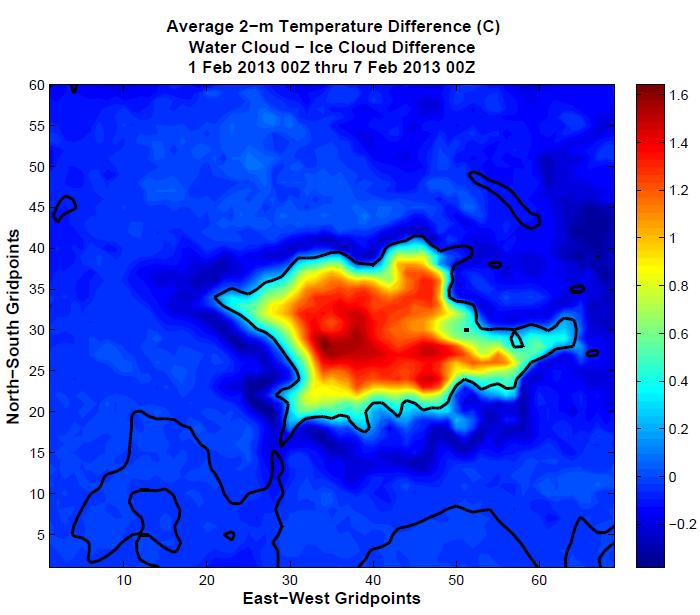 Over the entire model run, liquid cloud case averaged 0.4 - 1.6 deg C warmer than the ice cloud case in the Uintah Basin
Primary Outcomes from Microphysics Testing
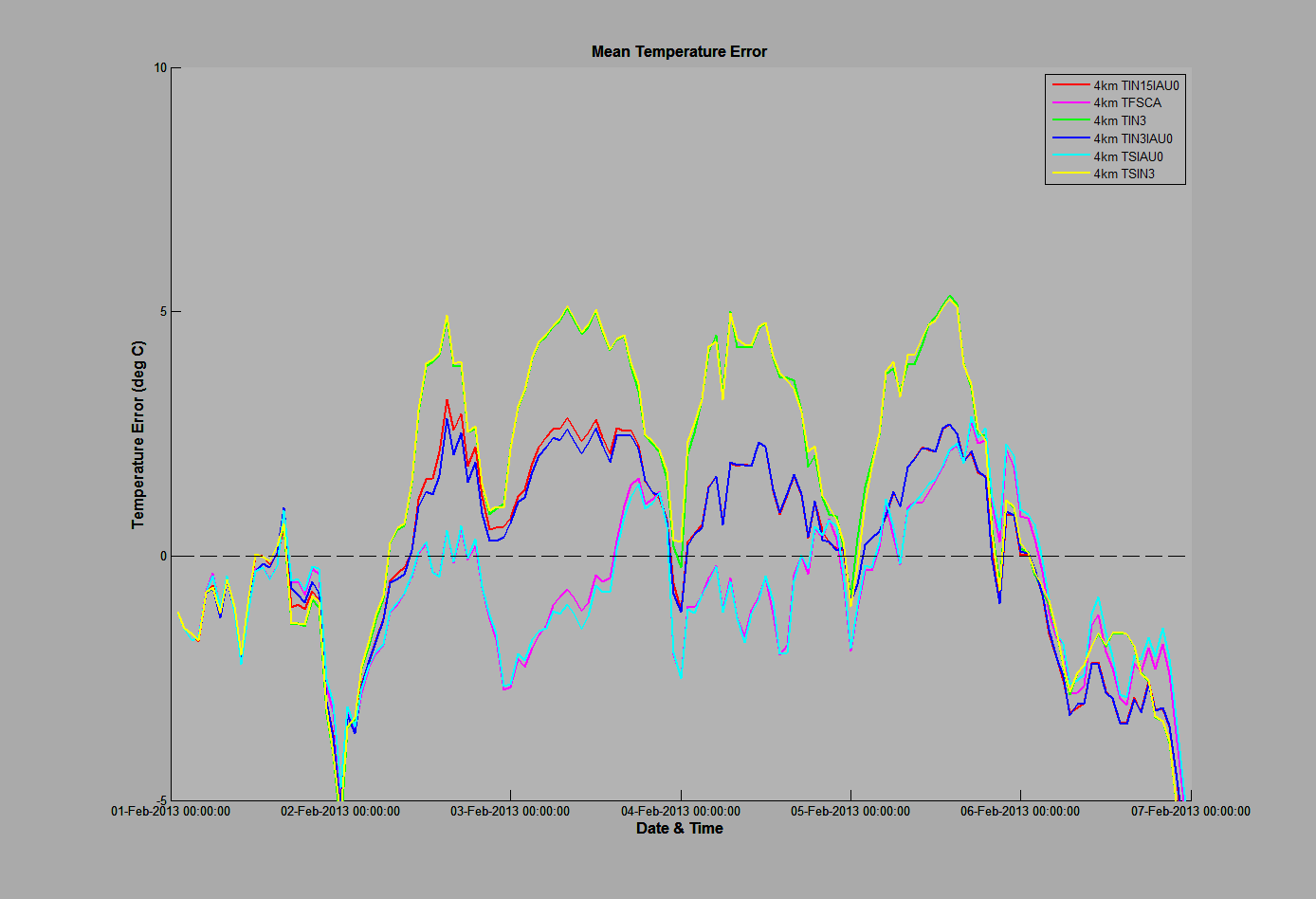 Model runs with “thick liquid clouds”
Model runs with “thick ice clouds”
Additional 2-3 deg C warm bias overnight
Model runs with “clear sky”
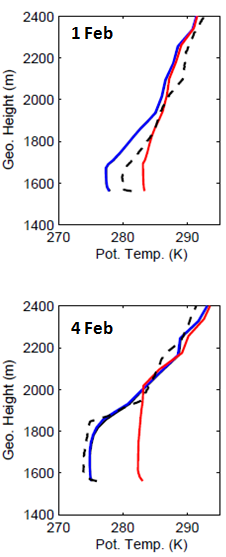 Modeled Vertical Structure
Boundary layer depth and temperature generally well-captured

Stability within the inversion not quite strong enough at some times
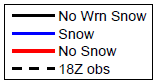 Uintah Basin Flow Patterns
Average Zonal Wind - All Hours
Average Potential Temperature profile at Ouray
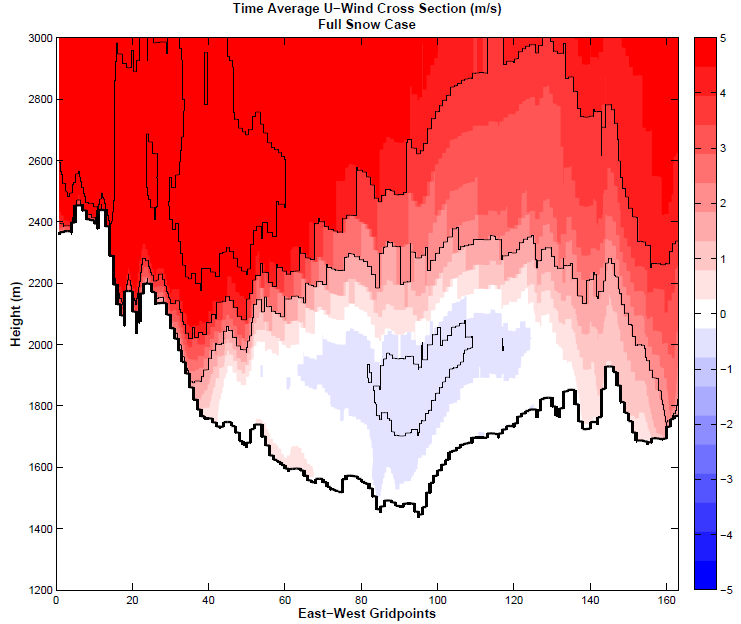 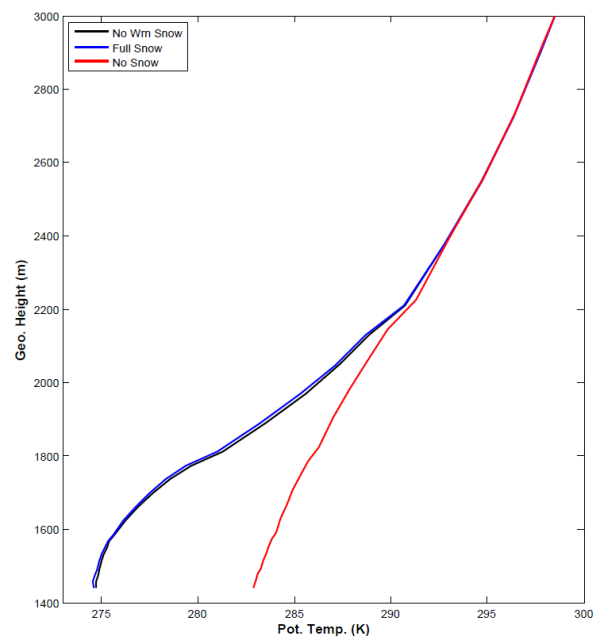 Greatest Stability
Inversion/greatest stability typically between 1800 - 2200 m MSL
Weak easterly flow exists within and below inversion layer
Core greater than 0.5 m/s
Likely important role in pollutant transport within the basin
Uintah Basin Flow Patterns
Nighttime Hours
1700L - 0700L
Daytime Hours
0800L - 1600L
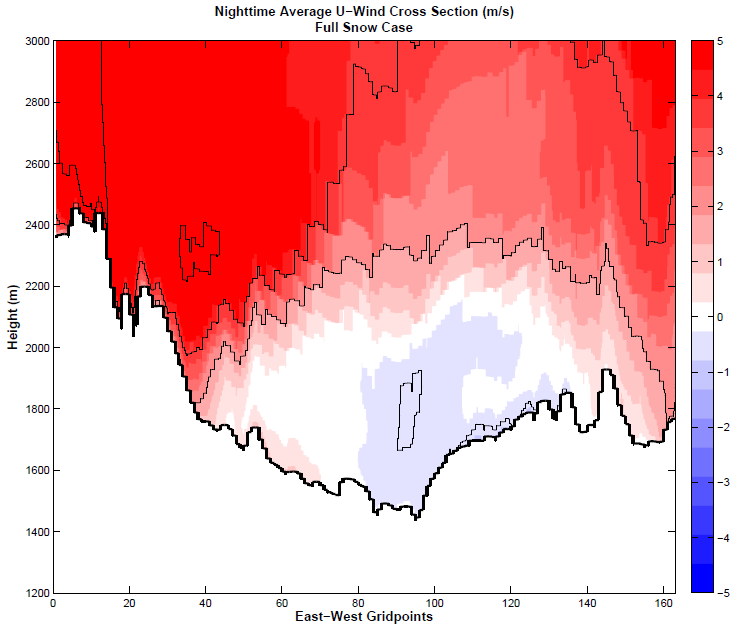 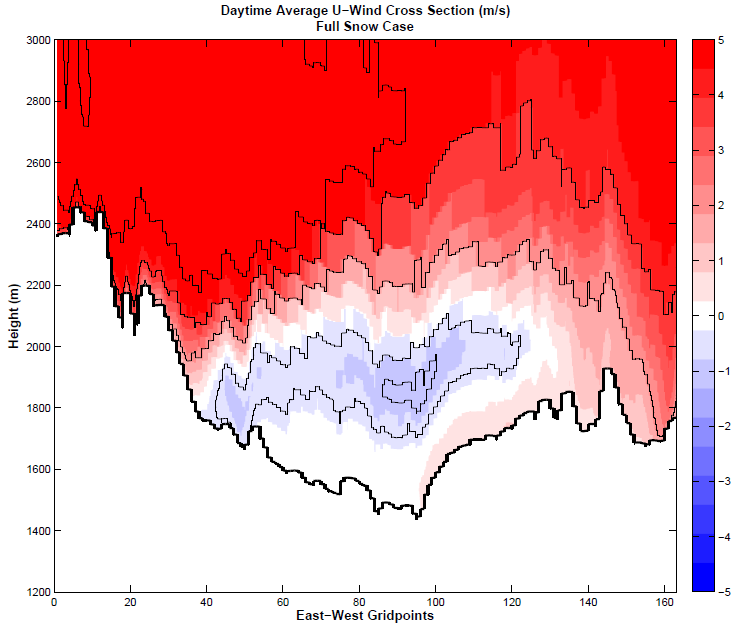 Easterly flow stronger during the day, weaker during the night
Indicates thermal gradients likely the main driver
Core winds greater than 1 m/s during the day
Diurnal upslope/downslope flows also apparent in day/night plots
Uintah Basin Ozone
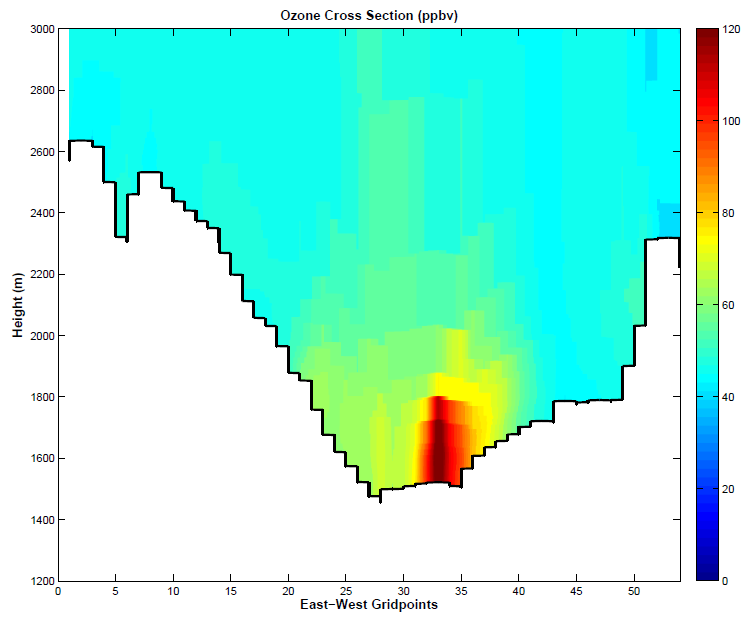 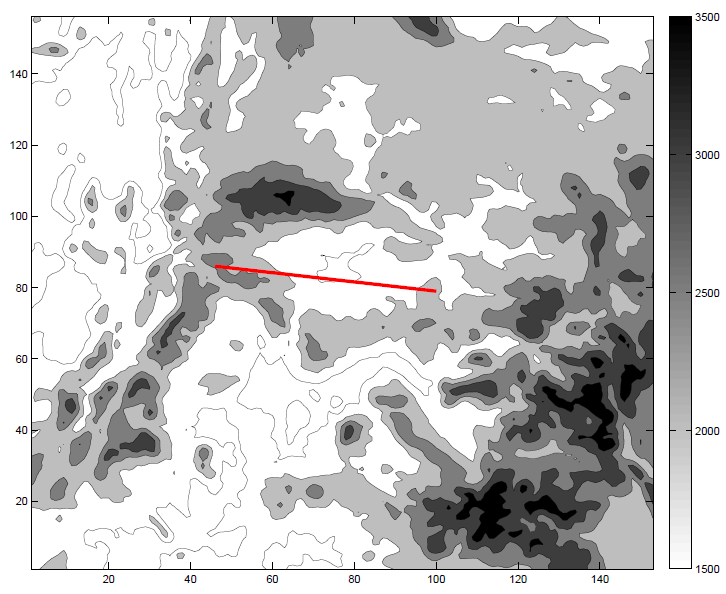 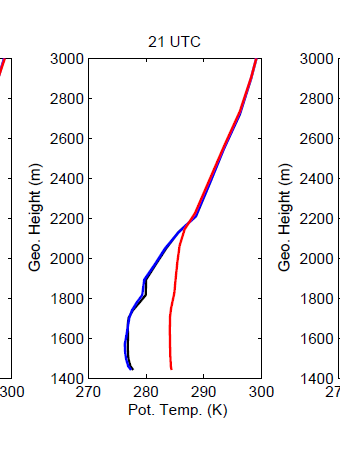 Greatest Stability
2200 UTC 2 Feb 2013
4km WRF output run through DAQ’s air quality model (CMAQ)
Model produced ozone concentrations up to 129 pbbv
Increase of 20-30 ppbv over base WRF runs
Highest concentrations confined to lowest 200-300 m in stable PBL/inversion, as observed during UBOS 2013
Uintah Basin Ozone - 2200 UTC 2 Feb 2013
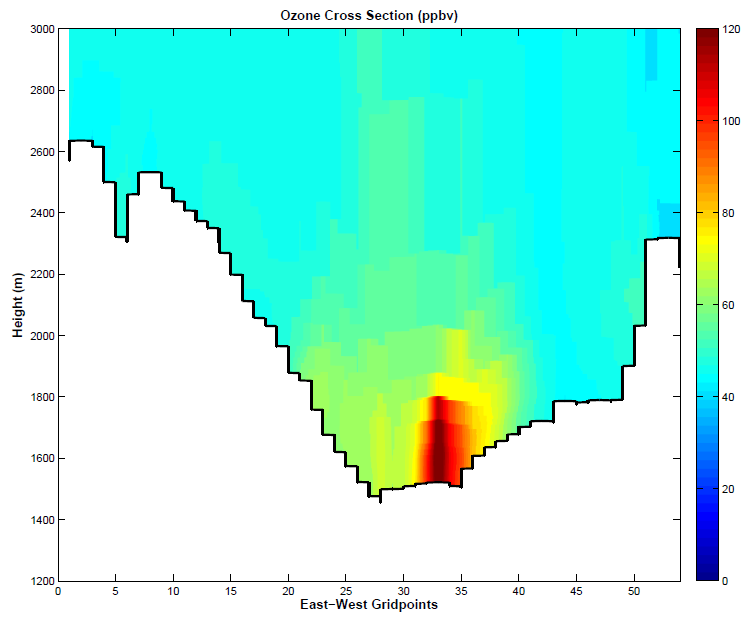 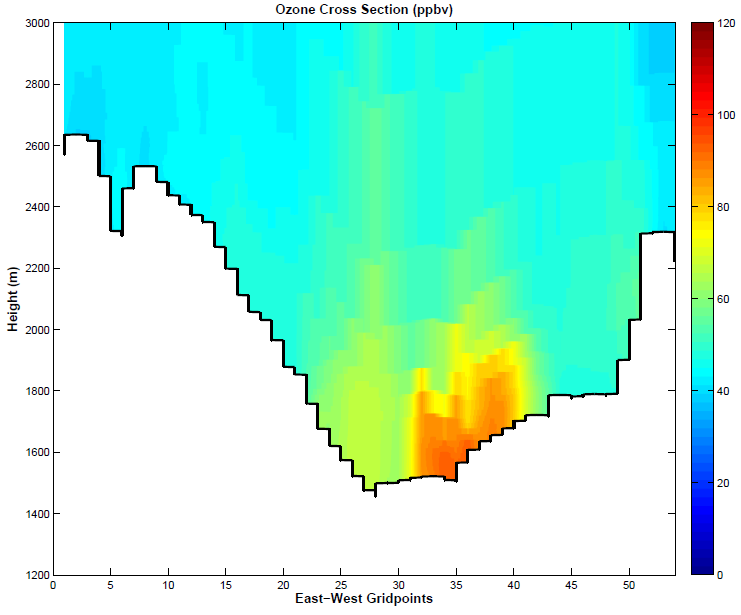 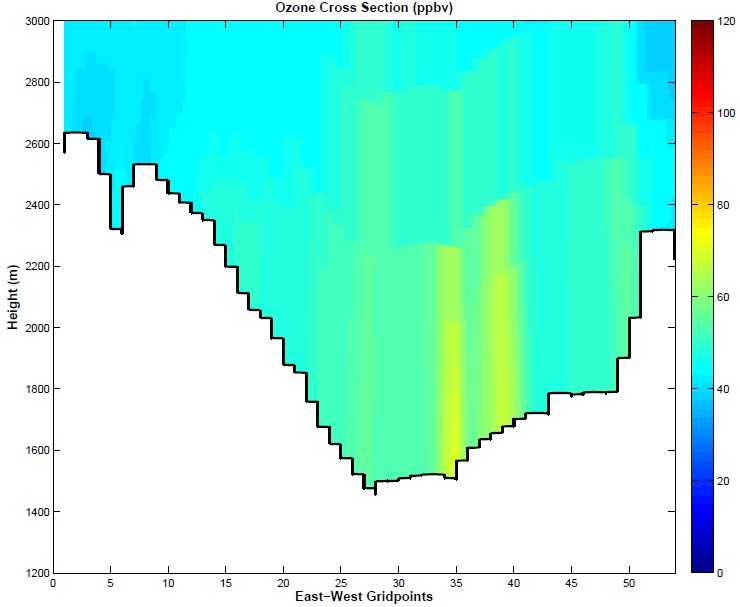 4km WRF output run through DAQ’s air quality model (CMAQ)
Modified WRF produced ozone concentrations up to 129 pbbv
Increase of 20-30 ppbv over base WRF runs
Highest concentrations confined to lowest 200-300 m in stable PBL/inversion, as observed during UBOS 2013
No Snow run contains much lower ozone and deeper PBL
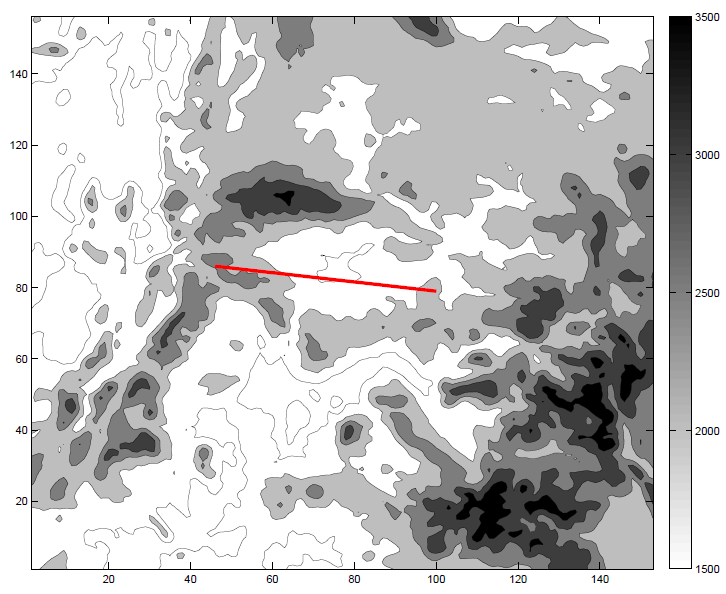 No Snow
Snow - Base
Snow - Modified
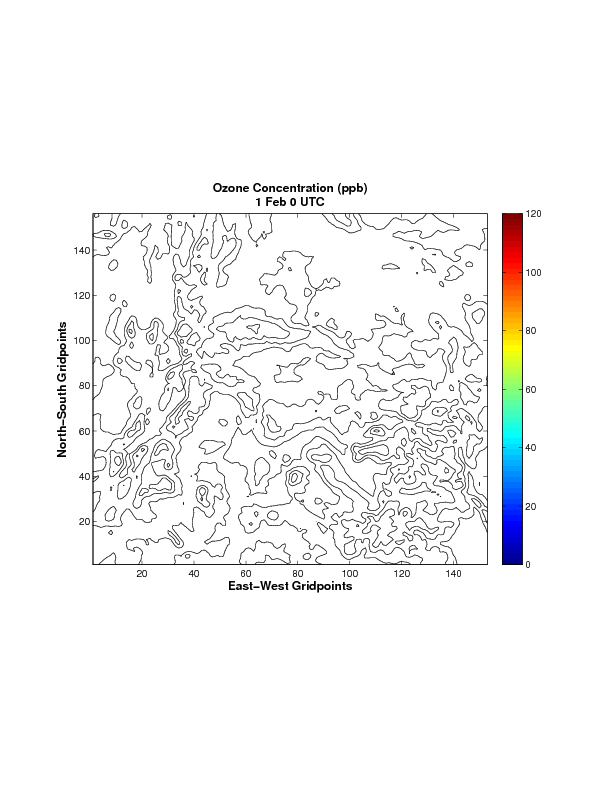 Surface Ozone Concentration
1 - 5 Feb 2013
Surface Ozone Concentration
2 - 5 Feb 2013
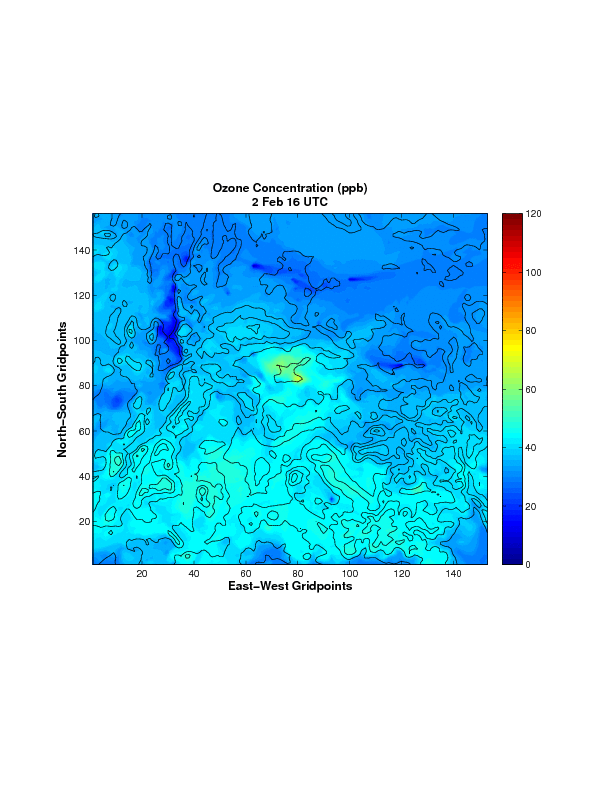 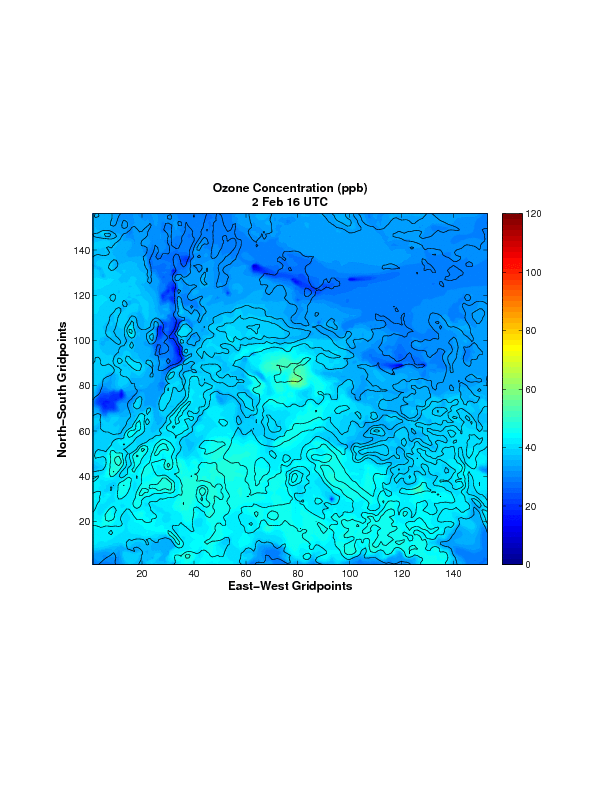 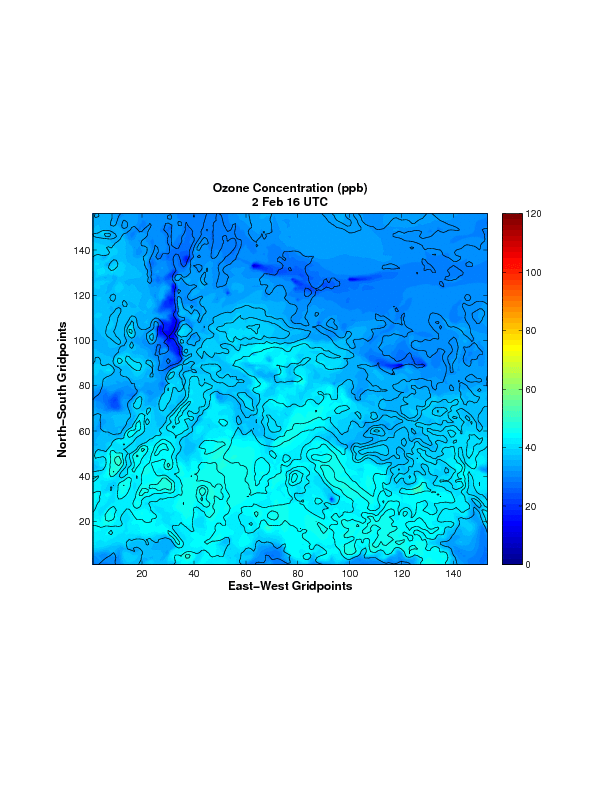 No Snow
Snow - Base
Snow - Modified
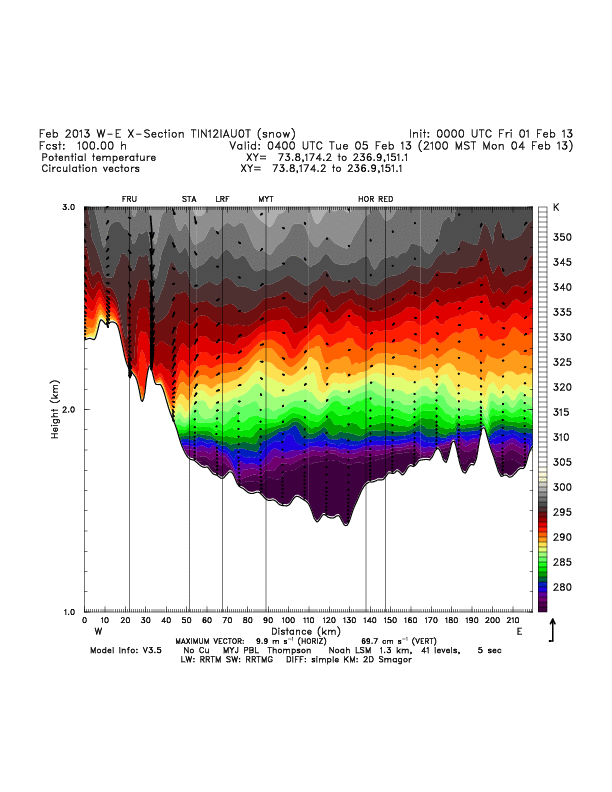 Cold Pool Evolution hours 70-100
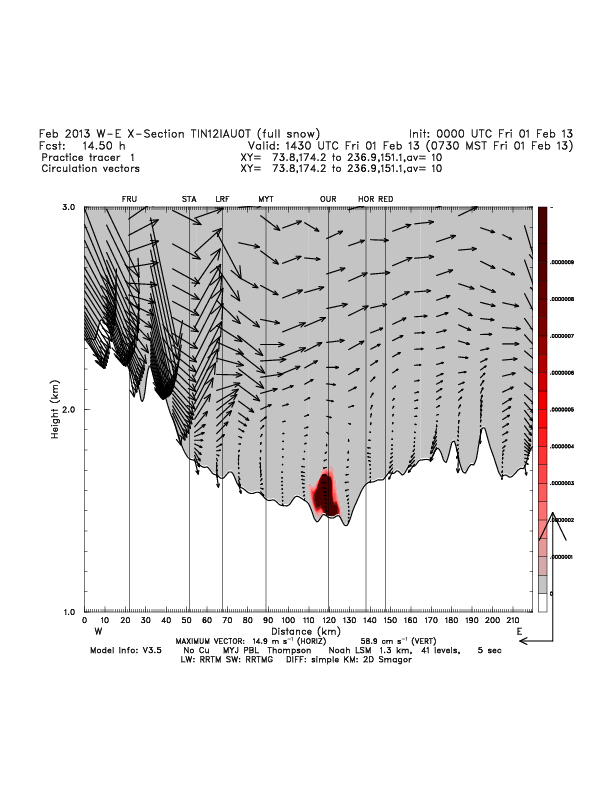 WRF 24-Hour Tracer Run - Full Snow
Cross Section Animation
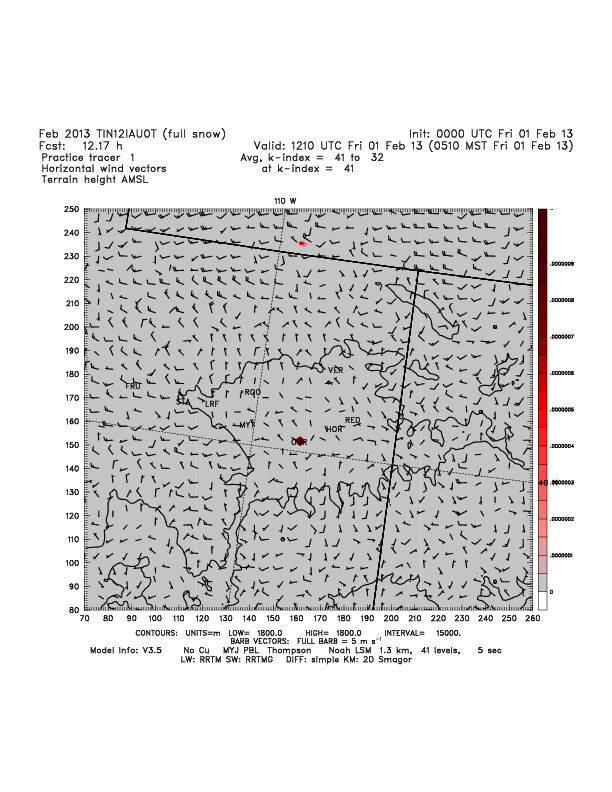 WRF 24-Hour Tracer Run - Full Snow
Animation for bottom 10 model levels
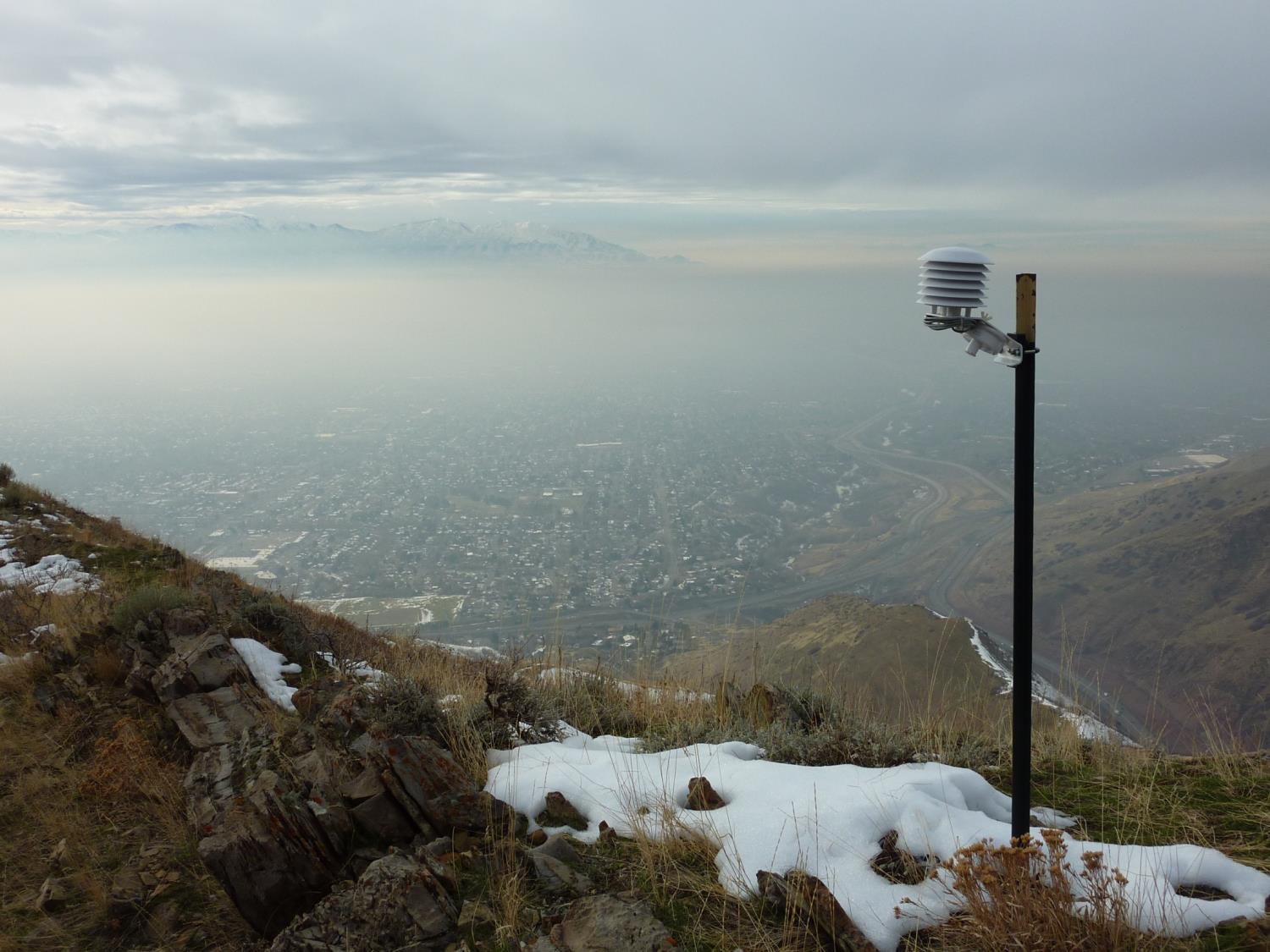 The End